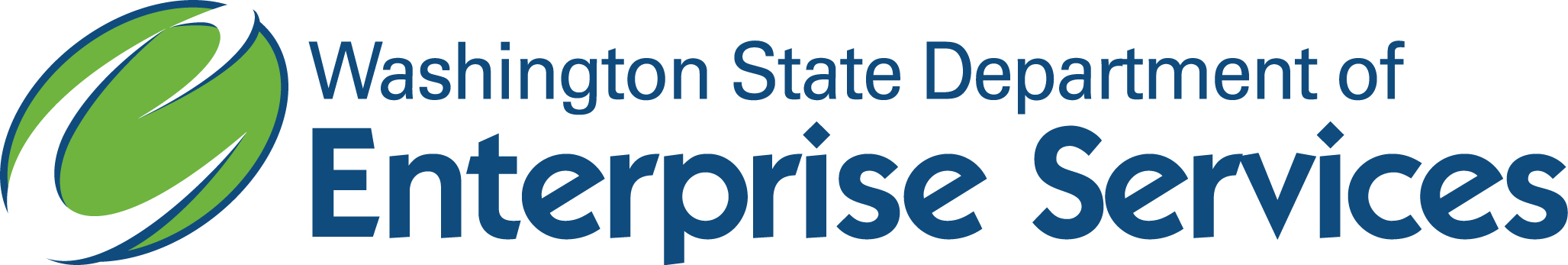 Did You Know?
DES provides a variety of support services to state government and Washington residents.
Expertise in information technology and printing 

Guidance for human resources and employee services

Financial services



Stewardship, oversight and planning of state facilities

Managing mail, vehicles and surplus operations

Public works projects and goods and services contracts
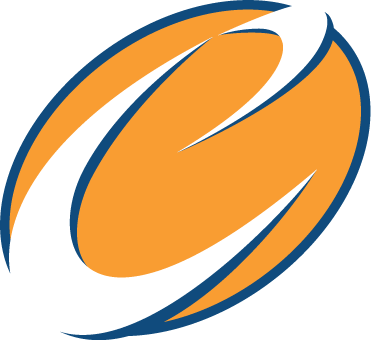 Introduction
Categories of Procurement at DES
Public works contracting: Across the state, DES manages nearly 800 design and construction projects worth more than $500 million per biennium (two year budget cycle).

Good and services contracting: DES oversees state master contracts with more than 1,200 private vendors who provide more than $2.6 billion worth of goods and services per biennium.
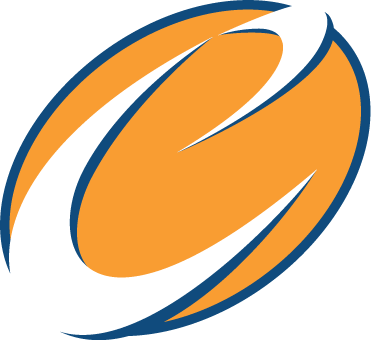 Introduction
[Speaker Notes: It’s time to re-examine contracting in Washington 
We know the number of small and diverse businesses in Washington is growing, and it’s critical that the manner in which state dollars are spent reflects this trend.

We realize that traditional state procurement values for reducing costs and risk to Washington present challenges for businesses that cannot:
-Compete at low margins.
-Wait long cycles for final payments.
-Qualify for multiple bonding and insurance requirements or meet special experience history requirements.  
-Provide service statewide. 

Typically, these challenges discouraged small and diverse businesses 
-That’s why DES is actively re-examining contracting in Washington.]
Our Future
DES has identified an innovative, multi-faceted approach to increase opportunities for small and diverse businesses.

We want to share our efforts in three areas:

Goods and services contracts
Legislative work
Public works contracts
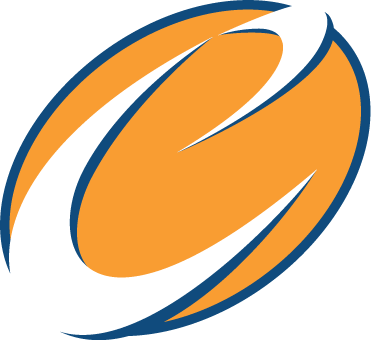 Introduction
[Speaker Notes: DES has identified an innovative and multi-faceted approach for increasing opportunity for small and diverse businesses. We’ll be working to:
-Propose legislation – we are using a new and innovative approach to engage with the community and stakeholders
-Improve ways we offer education and technical assistance
-Require inclusion plans for the large design and construction projects that we manage
-Expand inclusion plans to include smaller projects
-Remove barriers to increase direct contracting opportunities for small and diverse businesses 
-Develop systems to accurately collect prime contractor and sub-contractor participation data so we can measure progress
-Step up our networking and outreach efforts

We have been quietly and diligently laying the foundation for these efforts.
 
It’s time to complete that foundation and start building. 

We will be available after this presentation to answer questions and give further information]
Goods and Services Contracting
Goods and Services Contracts
Government procurement creates economic opportunities for Washington businesses. 

DES manages master contracts for a wide range of needs, from information technology to professional services to facilities supplies.

Sign up on WEBS: Washington’s Electronic Business Solution (WEBS) is the state’s online business registration and posting system.

Keep your information current – update annually!

Get certified!
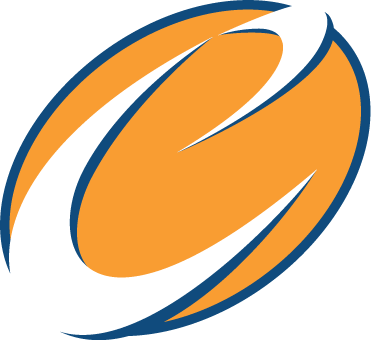 Goods and Services Contracting
[Speaker Notes: State agencies, federal, local and tribal governments, state higher education institutions and  public benefit  nonprofit corporations all have access to master contracts

WEBS notifies you of opportunities.
--Please don’t forget to update your spam filters

Certification:
Department of Veterans Affairs
Office of Minority & Women’s Business Enterprises 
Small business self-certification in WEBS]
Look for Upcoming ProcurementsSAMPLE (4-23-15):
Current list is on the DES web page: http://bit.ly/UpcomingProcurementsDES
Goods and Services Contracting
[Speaker Notes: These current opportunities may be of interest to you - Contracts for:
Scrap metal, 
Security technology services, 
Hazardous waste handling and disposal

You’ll see a current list on our website	$0 = Estimate Pending

This is an example of upcoming procurements (as of April 23). 

This is one example of information available on our website.  

Our handouts today have a number of helpful web links on them.]
Procurement Reform
Improves transparency 
Emphasizes: Best value for goods and services is not just about price!
Helps streamline contracting processes
Direct buy policy
Requires training
To help ensure businesses have consistent experience when dealing with any Washington state agency.
Goods and Services Contracting
[Speaker Notes: State procurement contributes to our mission of making contracting with the state easier:  

Improves transparency: Every state agency must report all of its contracts, DES makes information available online. This information is on our handout.
------Potential vendors can find out which agencies are using contracts as well as what they’re buying and spending. 

------Brings the concept of “best value” to public procurement. Best value is not just about price, it’s also about “doing the right thing” for human health, the environment and the state economy -- including enhancing opportunity for small and diverse businesses. 

Allows contracting processes to be streamlined

The direct buy limit is $10,000 but has been raised to $13,000 for small businesses, which creates incentive to choose certified small businesses. 
--Direct buy is used for goods and services NOT already on a WA master contract.

TRAINING: Being developed and delivered.  
--Help ensure that businesses have a consistent experience when dealing with WA agencies. 
 
Now I’d like to introduce Arlen Harris, our Government Relations Manager, to discuss the legislative work we are doing.]
Legislative Work
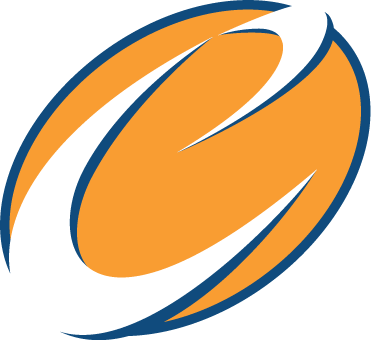 2015 Legislation
Senate Bill 5203 increases total value of work issued under Job Order Contracts from $16 million to $36 million.

Job Order Contracts: 
Are administratively efficient.
Require 90 percent of work to be subcontracted out. 
36 percent of subcontract work planned to go to diverse businesses.
Individual work orders are less than $350,000.
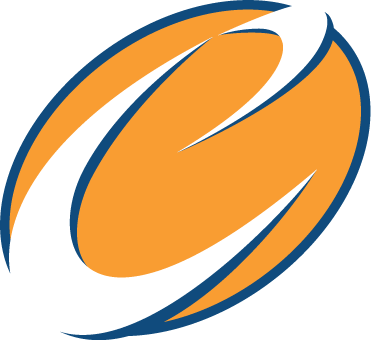 Legislative Work
[Speaker Notes: We began our focus on legislation aimed at increasing opportunity for small businesses this session (The proposal amends RCW 39.10.440)
**Give status of bill

Job order contracts bill: 
Job order contracts are a good medium for diverse vendor participation because such contracts require 90 percent of work to be subcontracted out. 

The bill requests DES authority change from four (4) job order contracts valued at $4 million each to six (6) job order contracts valued at $6 million each. 

-DES sought and gained support from the Capital Projects Advisory Review Board 
--There are representatives from OMWBE, private industry, state agencies, counties, cities and ports, hospital and school districts, and labor as well as the House and Senate.
-We’d like to do more extensive outreach on future legislation that we are considering.]
2016 Legislative Work
We are developing an action plan for the 2016 legislative session.

We are working to educate legislators.

Our goal: Remove barriers so small and diverse businesses can more effectively compete for state contracts.

Your input is critical.
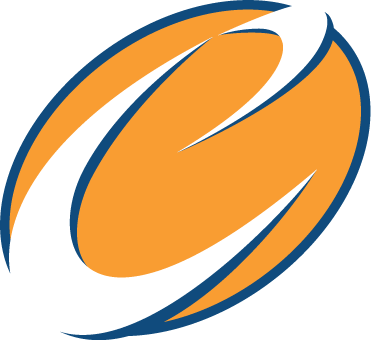 Legislative Work
[Speaker Notes: We want to better understand your barriers for participating in state contracts and procurements so we can explore ways to remove them 

We want to hear your ideas for creating or improving opportunities for Washington state certified diverse businesses

We want to better understand your interest in participating in Washington state contracts   
Is the interest in participating as a prime contractor, as a subcontractor, or both? What is your contracting capacity?]
Ideas for 2016 Legislative Session
DES is considering current small and limited public works statutes:

Increase the small public works maximum from $300,000 to $500,000.  

Increase the limited public works maximum from $35,000 to $150,000.
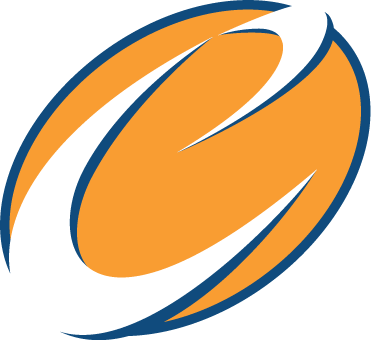 Legislative Work
[Speaker Notes: We have heard interest in increasing the small public works limit from $300,000 to $500,000.  (RCW 39.04.155)

We still need to reach out to cities, counties and other public works entities about this concept.

Small public works statute allows: For contracts that are less than the limit, an agency may solicit bids from a minimum of five (5) contractors on the small works roster in lieu of advertising. 

Increasing the limited public works maximum from $35,000 to $150,000. 
-For contracts less than the $35,000 limit, an agency may solicit bids from a minimum of three (3) contractors on the small works roster. 
-An agency may use the limited public works process to award contracts to small businesses.
-For a limited public works contract the agency may waive performance bond, and retainage requirements. 

Note: Incremental change has best chance of success]
We Need Your Feedback Now
We’re working on ideas now to meet coming deadlines for submitting proposed 2016 legislation.

Did you know? To successfully pass a bill, it takes at least 18 months and extensive stakeholder work.
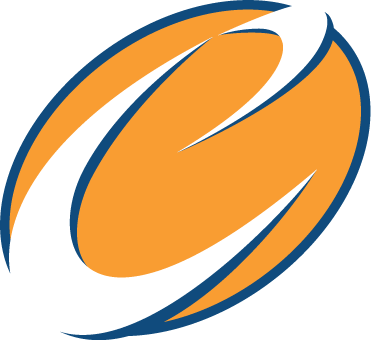 Legislative Work
[Speaker Notes: Introduce next speaker]
Public Works Contracting
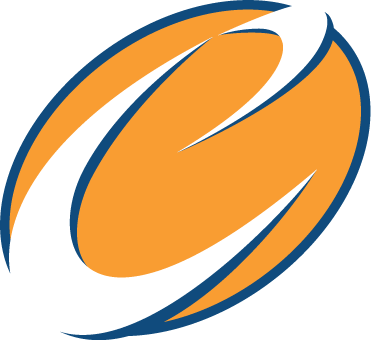 Public Works Contracting
Public Works 
DES provides capital design and construction management services for many colleges and state agencies. 
In the current two-year fiscal period, there were nearly 800 design and construction projects worth more than $500 million. 

Goal: Remove barriers so that small and diverse businesses can more effectively compete for DES public works design and construction contracts.
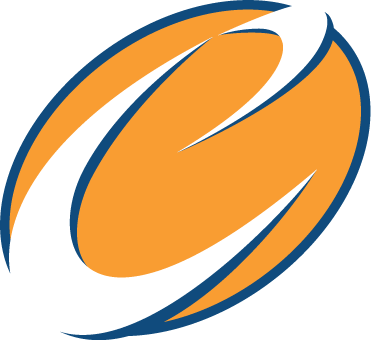 Public Works Contracting
[Speaker Notes: I am Bill Frare
We provide capital construction project management for the state
Our clients include most state agencies and the community colleges 
In a typical biennium the program manages 800 design and construction contracts, Worth over $500 million  
Historically small and diverse businesses have been under represented in our contracts
Our goal is to identify and remove barriers to small and diverse firms when contracting with the state

Who are we? 
What do we do?
What is our goal?

For the two-year 2013-15 budget cycle, DES managed nearly 800 design and construction projects, which present opportunities for small and diverse subcontractors. 
--Engineering, lighting design, landscape architecture, acoustical design, graphic design, fire protection design, etc.

The ultimate goal is a sustained increase in contracts with diverse businesses – that ideally will match the level of actual vendor availability throughout the state. 

DES is actively working toward this priority.]
Public Works Contracting
Barriers Identified:
Lack of project information
Lack of established business relationships
Lack of familiarity with state processes
Untimely payment
Contract size
Bonding limitations
Retainage on payment
Strategies:
Build awareness
Policy
Contract language
Legislation
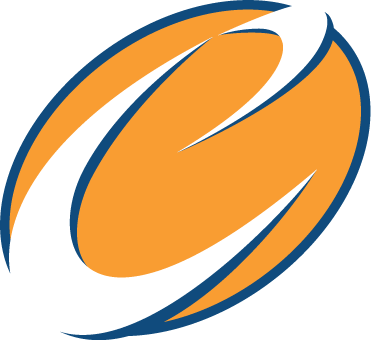 Public Works Contracting
[Speaker Notes: I’ve been coming to this meeting and others like it for over a year.
I’ve been meeting you, having conversations, and learning the issues from your perspective.
We have talked to the cities of Seattle, Tacoma and others and learned from their experience
These are a few of the issues we talked about
Large and established firms don’t have these problems
How do we level the playing field
These are a few of the barriers we have discussed
If I don’t know about the project I can’t bid it
Without business relationships, I don’t know who to contact with the prime contractors or at the state
If I’m unfamiliar with the process I may make an error that disqualifies my bid
These are issues the established, larger contractor does not have
Other issues are
Cash flow
Bonding and insurance limits
Contract size

How can we address these issues?
We need to make sure we stay within the law.
But
There are several things we can do right away through building awareness and policy changes.
Contract language changes take a little more time
And we can also work to change the law 
Part B:

We talked about legislation but that is a long process
There are things we can do in the interim
Such as building awareness
Policy changes
Changes to contract language
Before we seek legislative change
So where do we begin]
Total Construction Contract Values by Value RangeSince Jan. 1, 2014
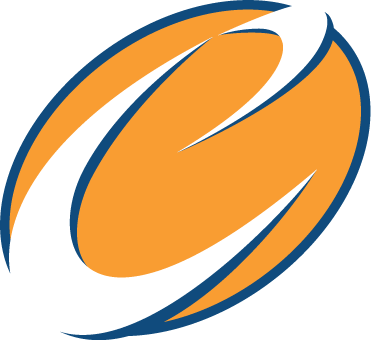 Public Works Contracting
[Speaker Notes: By number: 94 percent of contracts are under $1 million, but these only make up 30 percent of overall contract value

Big picture of our business

Number of contracts

Value of contracts

Where to begin?]
Contract Count and Values by RangeSince Jan. 1, 2014
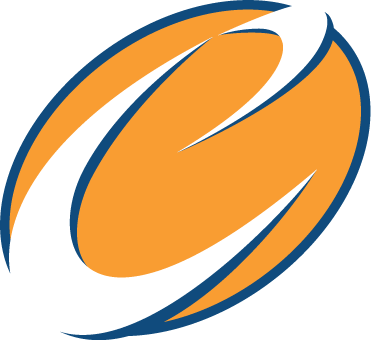 Public Works Contracting
[Speaker Notes: Note: Numbers updated April 28]
Public Works Contracting
Outreach:
Quarterly events, project events and training.

Inclusion plans: 
Required on contracts worth $1 million or more.
DES has 29 contracts valued at $176 million.
Boosting small and diverse business participation to 15 percent = $26 million in opportunities.
12 more projects valued at $159 million are pending.
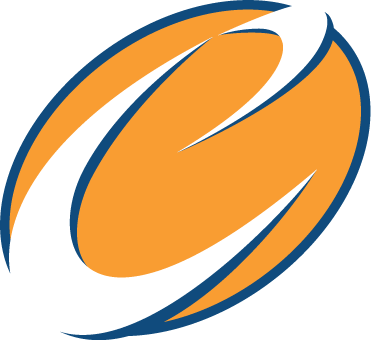 Public Works Contracting
[Speaker Notes: Note: Numbers updated May 5

First we began to build awareness through outreach events
These events serve to:
Provide upcoming project information
An opportunity to meet the DES project managers
An opportunity to network with the Primes
Provide process training and answer questions]
Public Works Contracting
Future Improvements 
Improved data collection and systems for measuring results
More technical support and outreach
Scored inclusion plans for contractor selection
Past performance 
Timely payment requirements
Retainage and bonding changes
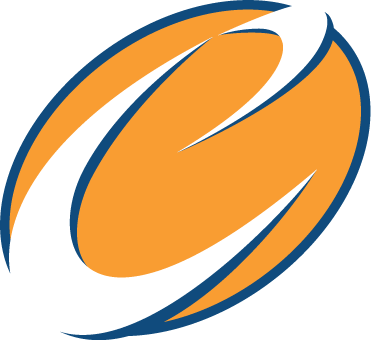 Public Works Contracting
[Speaker Notes: This is what we’ve heard from you is important, and is what we are going to work on

Some ideas we are pursuing:
We are looking at better data collection and IT systems for reporting
We want the plans to better incorporate technical support and outreach
***The inclusion plan language will become a scored element of contractor selection.
New contract language for timely payment
Contract language or legislation for retainage and bonding 
 
 
Where else should we be focusing our effort?
 
We’re also working to understand what makes the most sense when it comes to measuring success:
--What metrics are helpful: For example, percent of dollars vs other measures such as hiring locally? 
--This will help us create a system to capture data on subcontractors that allows for meaningful analysis 
 
***--The inclusion plan language will become a scored element of contractor selection.
IF ASKED: When will this be a requirement? After the first year we may have enough data to start developing.  We will be able to assess that WHEN with the help of the state Attorney General. We need to do this right – that means a plan that is sustainable and legally defensible.]
What’s Next?
Smaller Construction Contracts
Contracts under $1,000,000
Small Works - $300,000 or less
Limited Public Works – $35,000 or less
Professional Design Contracts
Quick Select – $35,000 or less
On-call Professional Services - $150,000
Project Specific Selection – no limit
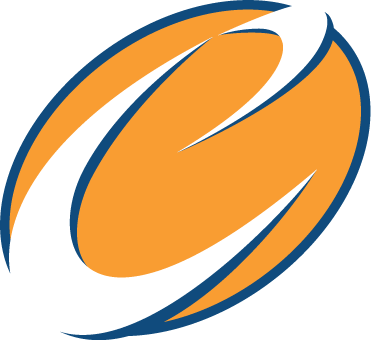 Public Works Contracting
[Speaker Notes: What can we do on smaller projects

We talked about legislations to modify small and limited public works which will include retainage and bonding changes

I need to know from you
Do you bid as a prime contractor for smaller projects?
Inclusion plans for sub-contract work or
Contracting directly with us

Introduce next speaker]
Moving Forward
As we work to boost support to the small and diverse vendor community:

Your feedback and ideas are vital for success.

Please contact us:
PublicInput@des.wa.gov
(360) 407-8275
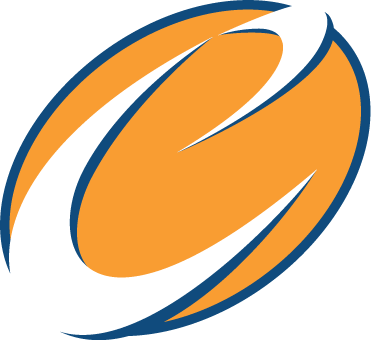 [Speaker Notes: We are working to boost support to the small and diverse vendor community
We are increasing our outreach efforts, especially among the small and diverse business community.
We asking vendors for more feedback on what is useful to them.
	
We are developing ways to measure the results of our outreach so we can see if changes are effective and improve when we need to 
For example, vendor training is now in the evening. We will know if this change is helpful if training attendance increases and if those who attended gained contracts.

DES  offers training on how to do business with the state.

DES  also offers an annual training conference and trade show, giving  vendors the opportunity to market their goods and services to potential government customers and  learn more about doing business with the state. 

We need to know more about your business so we can see how your business would fit into our programs.

We are exploring other ideas …and want to hear ideas from our stakeholders 
That’s why we are engaging our partners including those at Tabor 100, the National Association of Minority Contractors (NAMC), the National Minority Supplier Development Council (NMSDC) and prime contractors. 


We want to hear more from you! We will take questions now, AND we will stick around so we’re available to talk one-on-one or in small groups today.]